Black Hole AstrophysicsChapters 9.3
All figures extracted from online sources of from the textbook.
Part I Equation of state 

Pressure and Internal energy of various types of gases (Ch 9.3.1~9.3.2)
Introduction
To this stage, we have presented all the conservation laws that would be needed to calculate how plasma behave in a general gravitational field.
Composition of gases
Since the most abundant elements in the universe are Hydrogen and Helium, we usually express the composition of a gas in terms of mass fraction of the elements

X 	for Hydrogen
Y	for Helium
Z 	for anything heavier (often called “metals”)

Unless the gas is exotic (ex electron-positron), the mass fractions sum to 1.

X+Y+Z=1
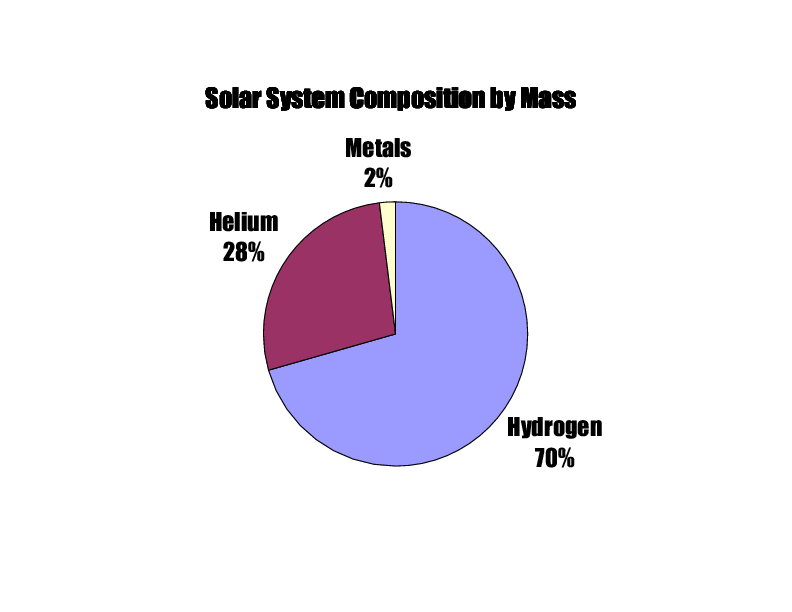 The general distribution function for Thermal gases (9.3.1)
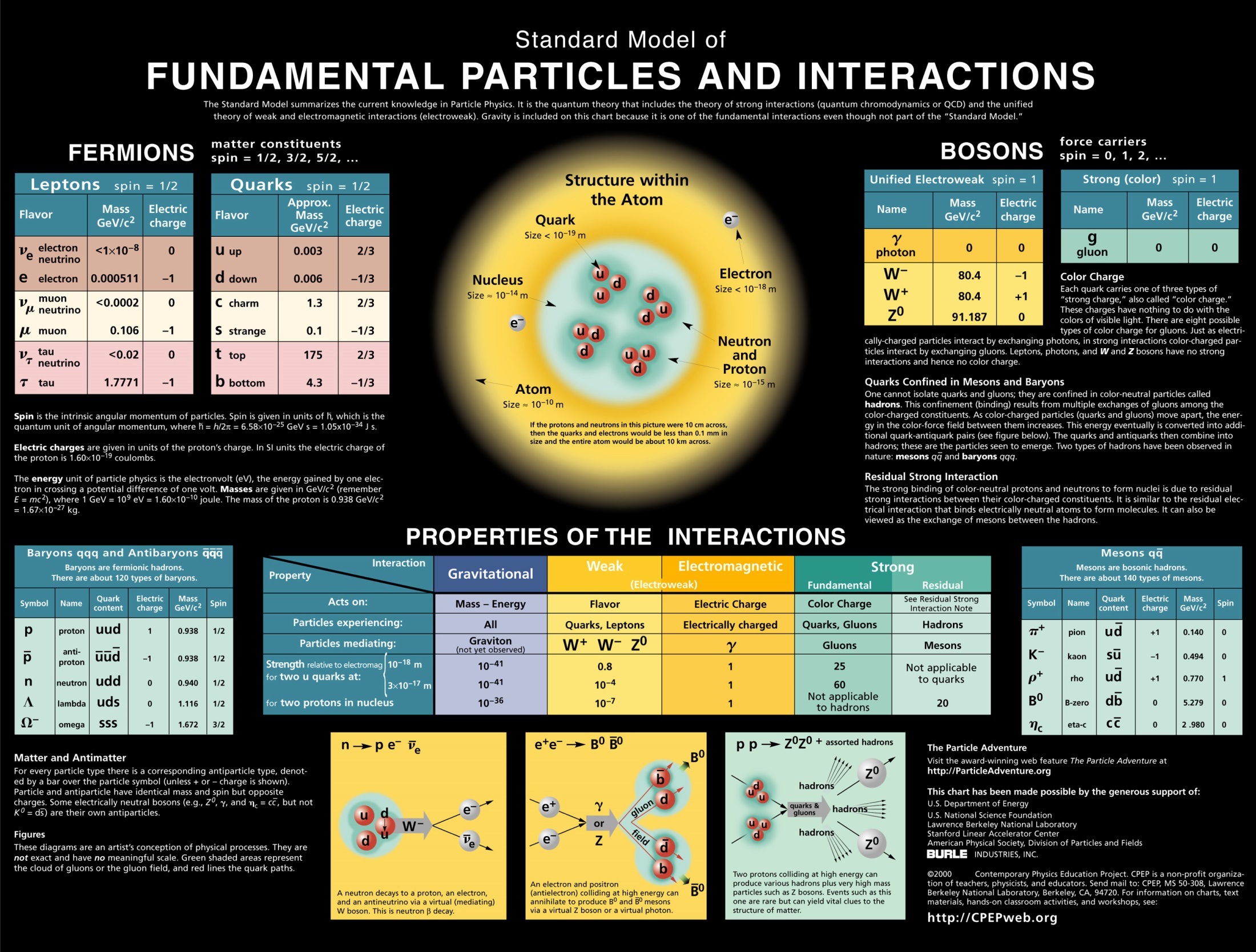 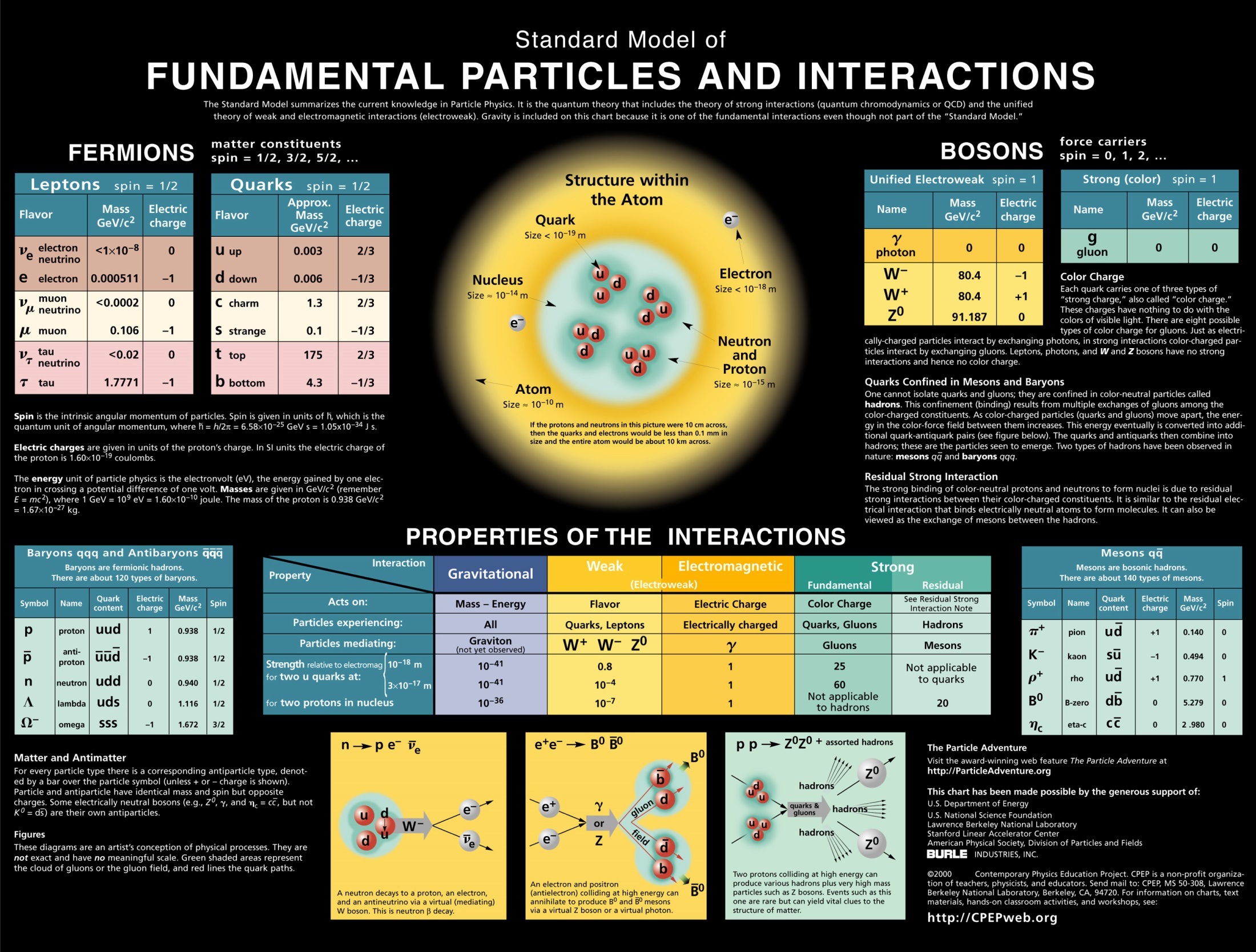 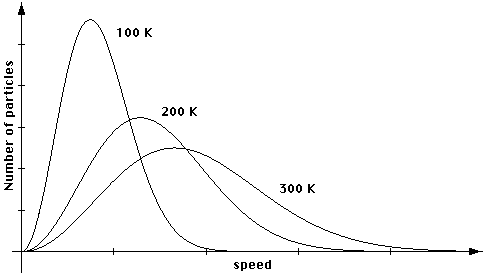 Classical Maxwellian
Determining Energy and Momentum from the distribution function
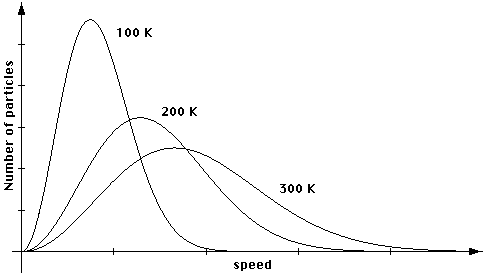 Classical Maxwellian
Particle flux
Non-Relativistic Ideal Gas: Tenuous, Warm Fermions (Ch9.3.1.1)
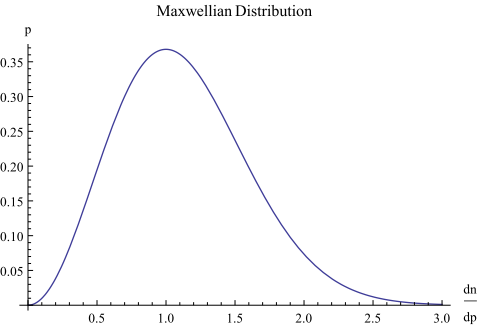 Pressure for different non-relativistic ideal gas compositions
Relativistic Ideal Gas: Tenuous, Hot Fermions (Ch9.3.1.2)
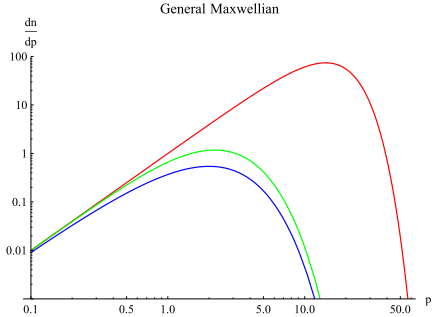 m=100
Classical Maxwellian
m=1
m=0.0001
Shape of cut-off is affected by the mass
The highly relativistic case
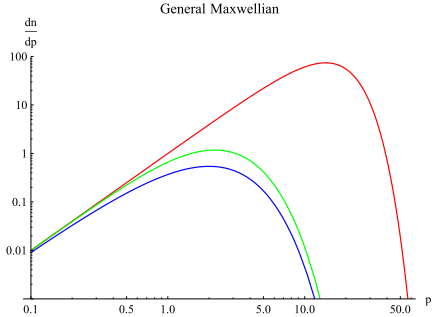 m=100
m=1
As we would expect, this will turn out to be very much the same as photons since photons have rest mass and their energies are only kinetic.
m=0.0001
Photon Gas: Hot Bosons (Ch 9.3.1.3)
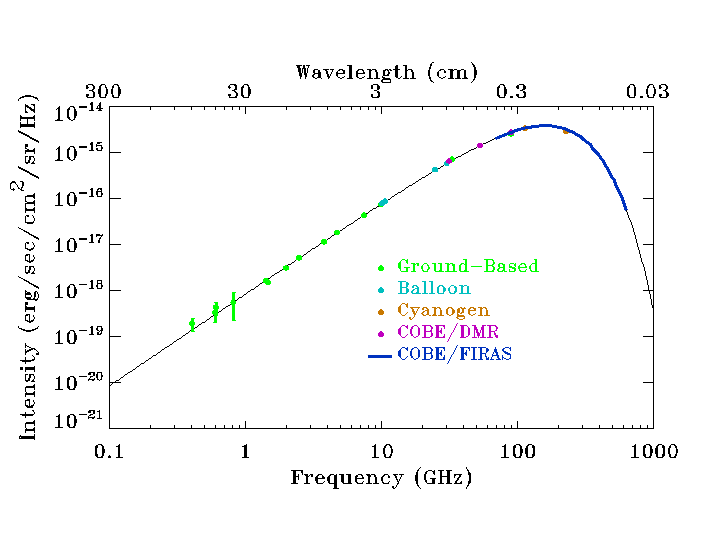 Energy and Pressure for a Photon gas
Denerate Gas: Dense Fermions (Ch9.3.1.4)
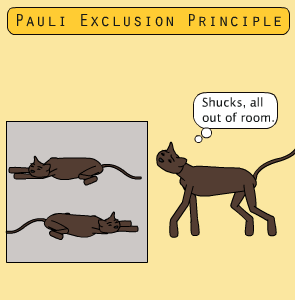 How to define “degenerate”?
In our introduction to degenerate gases, we noted that for dense fermions, the +1 must be considered. 
It should then be obvious that the exponential term can’t be too large.
Pressure and Energy
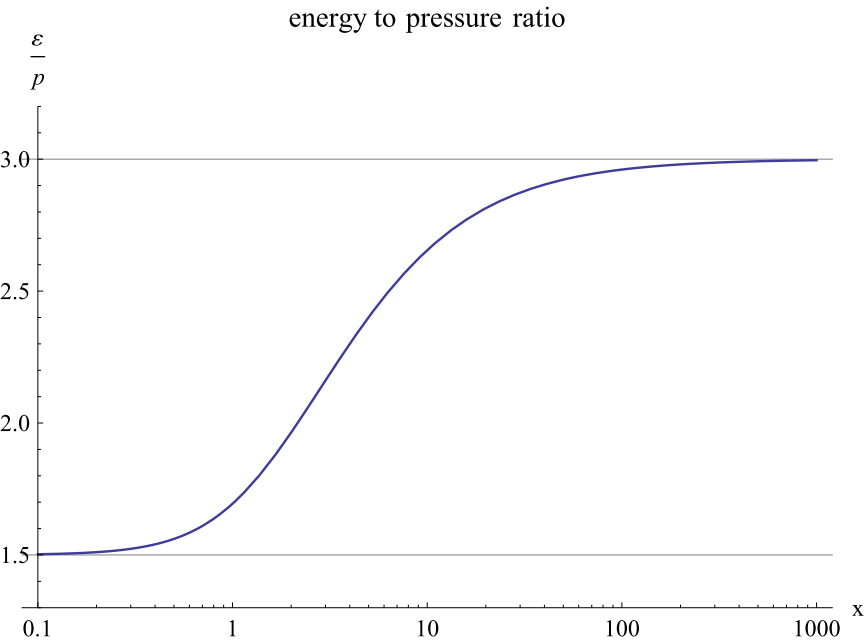 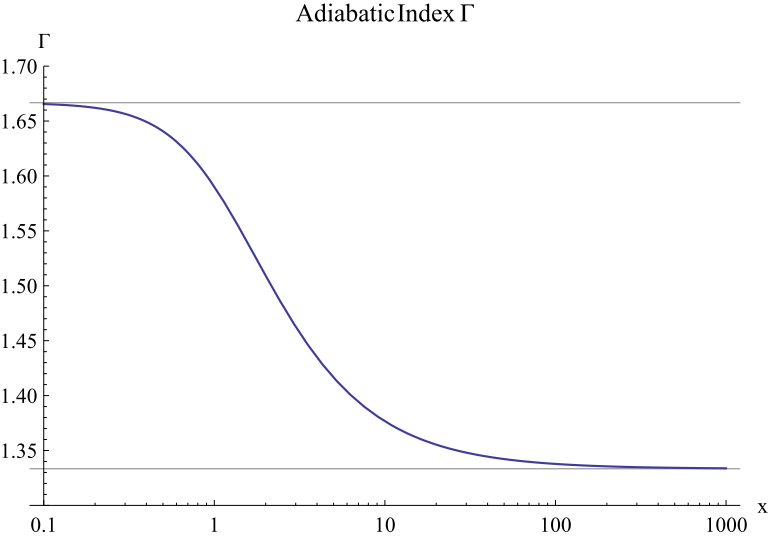 Polytropic index
Non-rel gas
n=1.5
Relativistic gas
n=3
Some handy numbers
Handy expressions for the pressure for a degenerate electron gas are, for the non-
relativistic and relativistic cases,
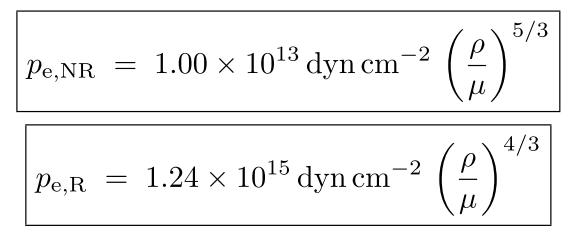 and for a degenerate neutron gas
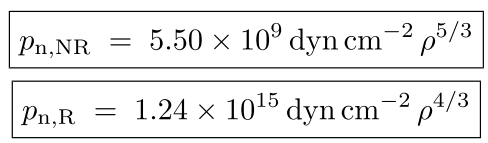 with ρ and μ in cgs units, and the standard ε = p/(Γ − 1) giving the internal energy density for each. Note the similarity between the two different degenerate gases in the relativistic cases.
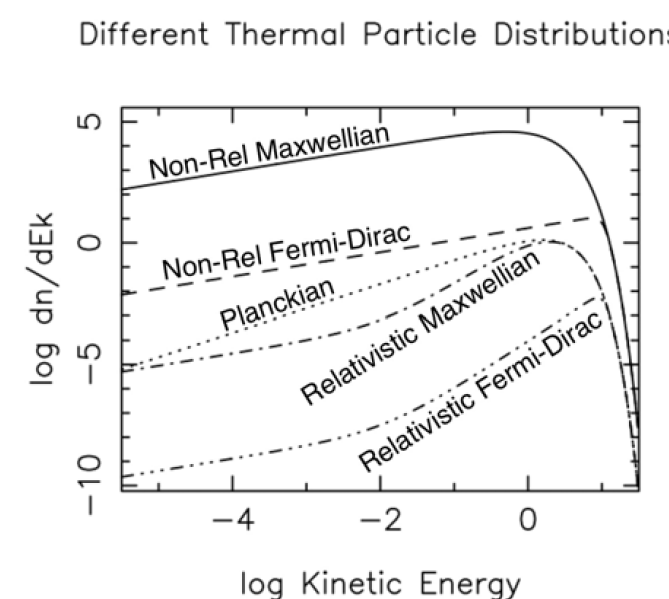 When kinetic energy << rest mass energy, relativistic reduces to non-rel!
Kinetic energy higher than Fermi energy! Reduces to non-degenerate case!
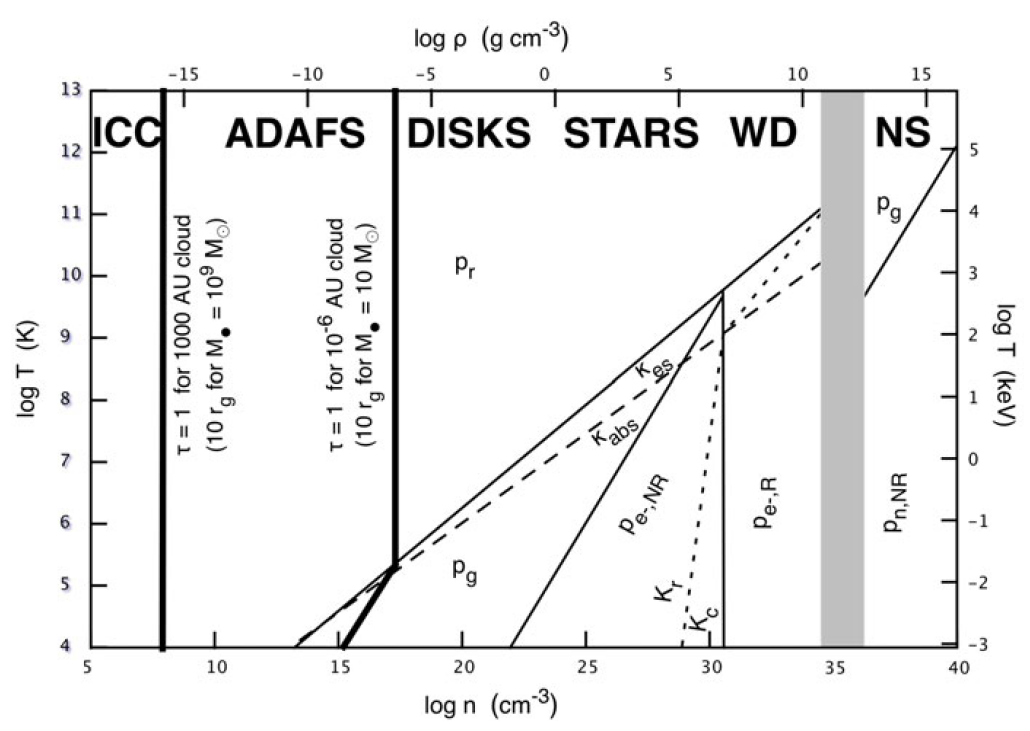 Radiation Pressure
Non-Rel
Degenerate neutron
Gas Pressure
Non-Rel
Degenerate electron
Relativistic
Degenerate electron
Usually happens in unstable stars (Collapsing)
Nonthermal gases (Ch 9.3.2)
Possibly due to Fermi acceleration in the universe, many sources exhibit a powerlaw spectrum in the high energy end. The Crab Nebula is given as an example to the left. (Radio lobes, jets often also show this behavior)
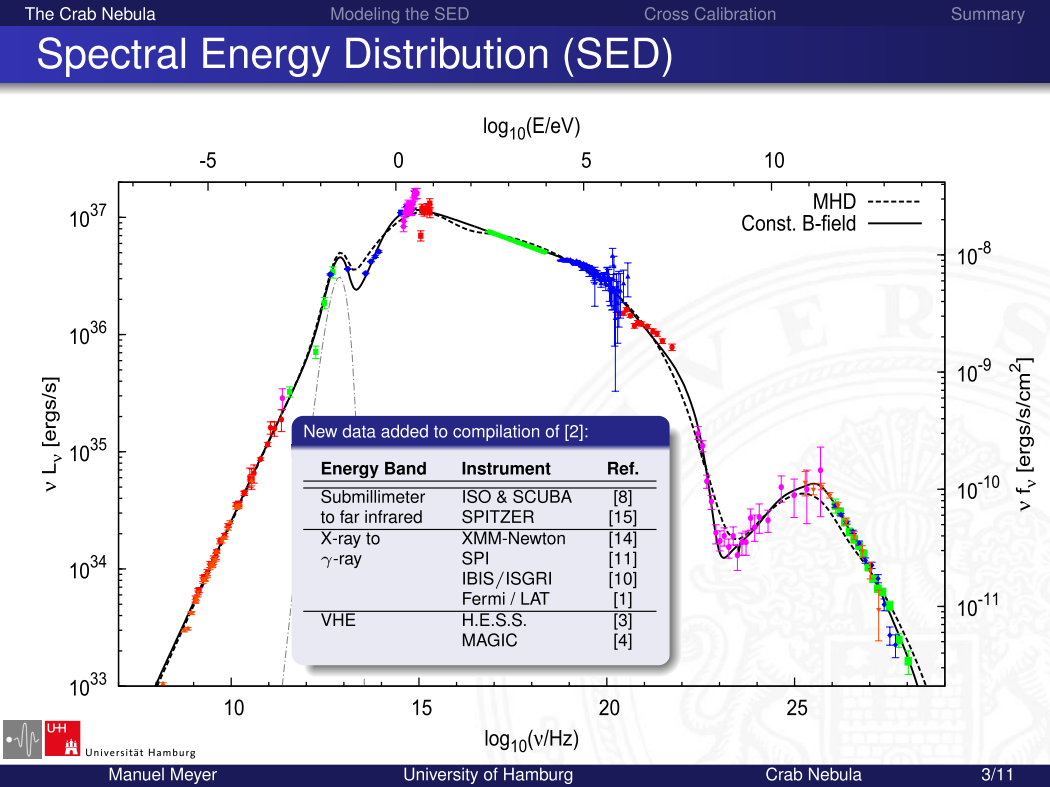 Power law spectra
normalization
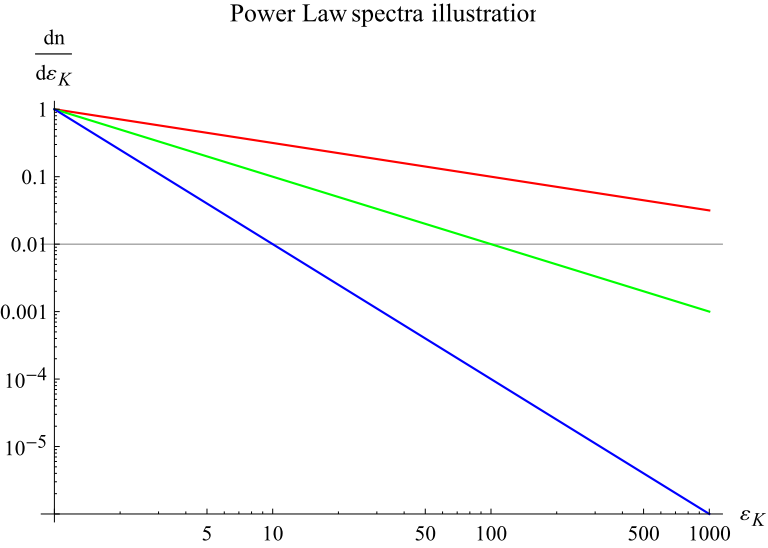 β=0.5
β=1
β=2
Energy and Pressure for non-thermal particles
Part II Equation of state 

Conductivity and Viscosity (Ch9.3.3~9.3.7)
Thermal Conductivity (Ch9.3.3)
Recall From last week
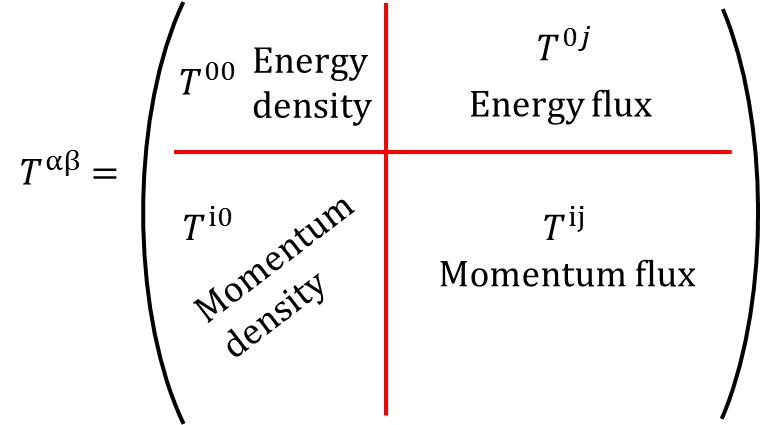 A simple kinetic picture
Consider a picture like the one on the left.

If we consider that a pair of particles are exchanged, then there will be a net energy transfer from top to bottom.
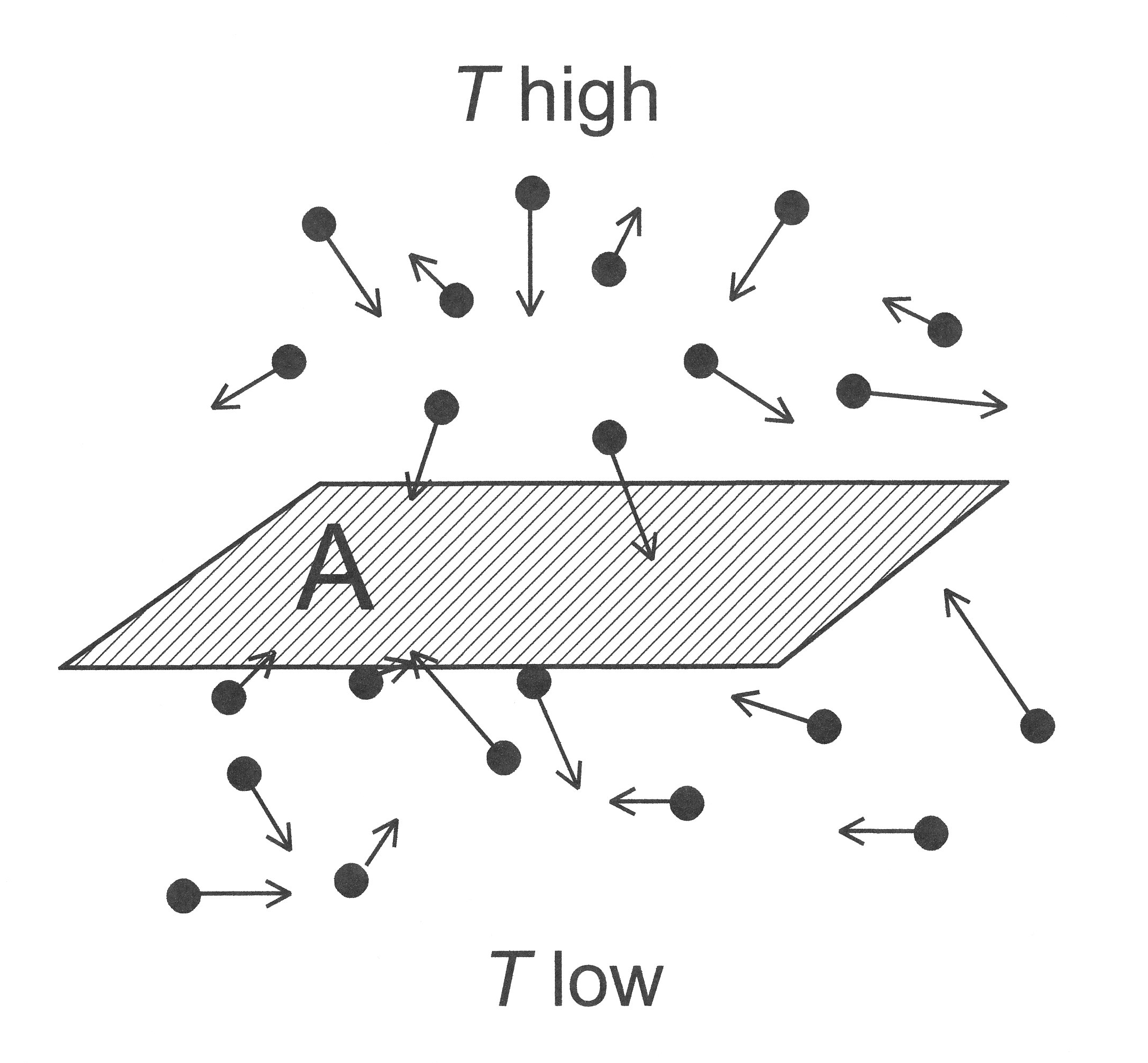 http://en.wikipedia.org/wiki/Thermal_conductivity
Thermal Conductivity
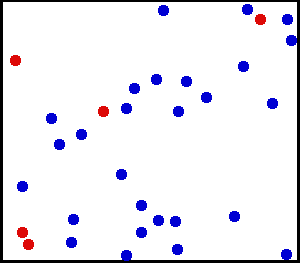 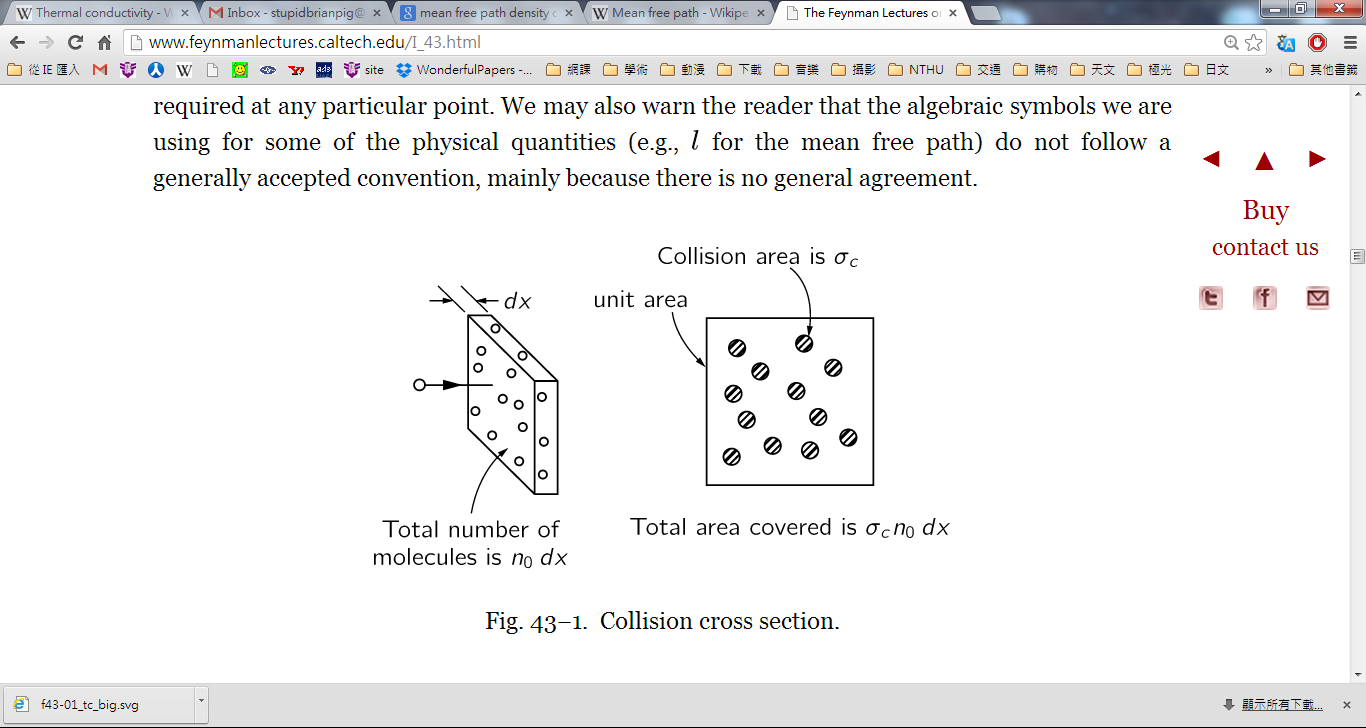 Determining the mean free path
Therefore the actual problem is to find some reasonable radius to apply into the formula. (This was actually already discussed in Ch1 of plasma Astrophys.)
My own idea is like this: Since the mean free path is the distance of which a particle travels before crashing into something and thereby changing direction of motion, the cross-section associated with it would be defined by some radius within which the injected particle would be deflected by a large angle. (red oval below)
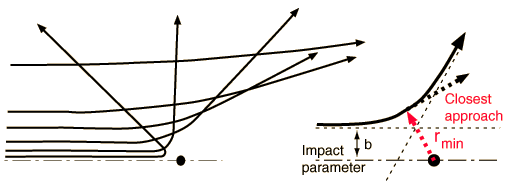 http://en.wikipedia.org/wiki/Coulomb_collision
Determining the mean free path
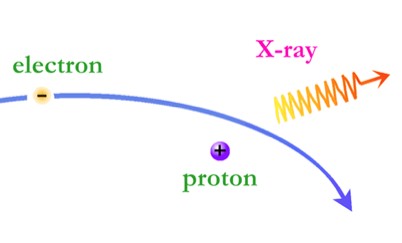 For coulomb collisions, if the particle looses most of its initial kinetic energy to the coulomb field, then it now no longer knows which direction it came from.
The radial coulomb field then changes its direction according to how close the particle is.
Putting it all together
Inner disk > 10keV
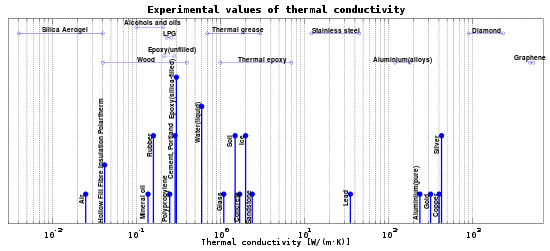 0.1keV accretion disk
How important is it?
Becomes close
還沒做完XD
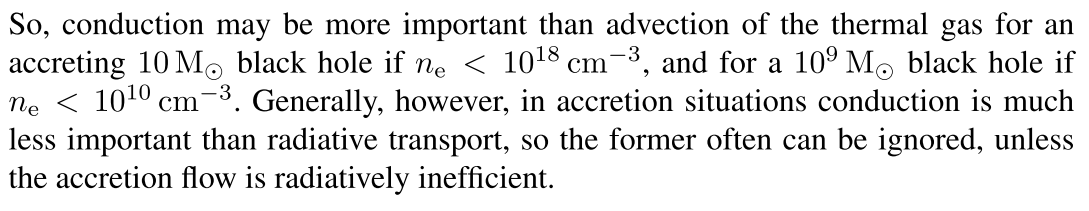 Particle Viscosity (Ch9.3.4)
Recall From last week
Since viscosity works to transport momentum, it should manifest itself in the momentum flux term of the tensor.
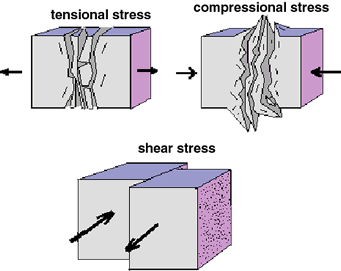 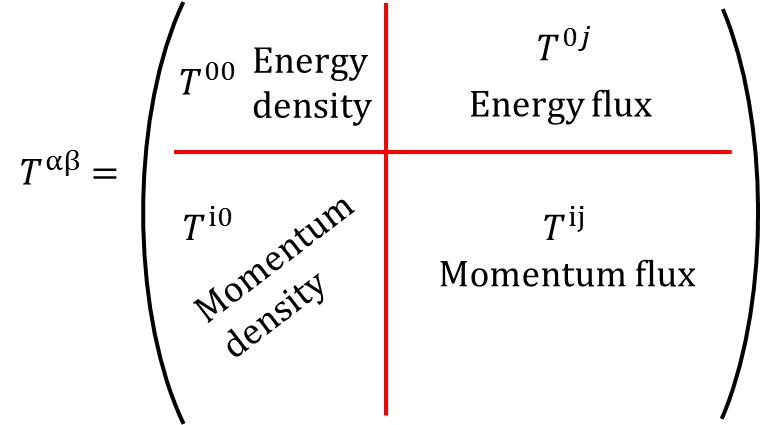 I’m not so familiar with this part so below mainly follows the textbook.
shear
bulk
A simple kinetic picture
Consider a picture like the one on the left.

If we consider that a pair of particles are exchanged, then there will be a net momentum transfer from top to bottom.
10.1098/rstl.1866.0013
The coefficients of viscosity
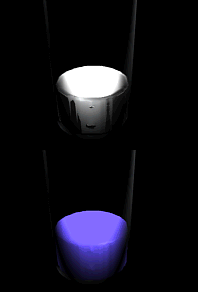 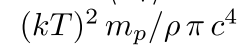 Typo in textbook?
How important is it?
Comparing the contribution of viscosity to pressure, we get the following equation
There is an interesting thing here, when we compare with the ratio of heat flux to advection energy transfer, we find that for viscosity to dominate pressure requires even lower pressure than for heat conduction to dominate advection!
Nevertheless, in low accretion rate situations, it is possible that particle viscosity may be important as well.
Turbulent Viscosity (Ch9.3.5)
呵呵呵… 看不懂啦XD
Turbulence is the random, chaotic, motion that often occurs in in ﬂuids on scales much smaller than the overall system size, but much larger than the distance between independent ﬂuid particles or even between ﬂuid elements. The phenomenon usually develops in ﬂuids undergoing shear ﬂow, unless the microscopic viscosity is strong enough to damp out any growing chaotic motions and turn them into heat. It also can occur in ﬂuids that have a weak, but non-zero, magnetic ﬁeld. Turbulence actually is produced by ﬂuid motions and is not really a separate physical microscopic process. However, the motions are so complex, compared to regular laminar ﬂow that statistical methods have been developed to treat chaotic ﬂuid motions, just as such methods were developed to handle the mechanics of multiple particles in motion in the ﬁrst place.
呵呵呵… 看不懂啦XD
Radiative Opacity (Ch9.3.6)
Recall from last week
In this case the photon gas will contribute to the fluid plasma pressure, energy density, heat conduction, and viscosity and will add stress-energy terms similar to those discussed previously for fluids.
Conduction by radiation
L
For details, please see Radiative Processes in Astrophysics by Rybicki & Lightman
Frequency dependent Opacity
Electron scattering (Ch9.3.6.1)
General considerations
Considering scattering between photons and electrons, we recall from high school that the most general case for scattering is Compton scattering.
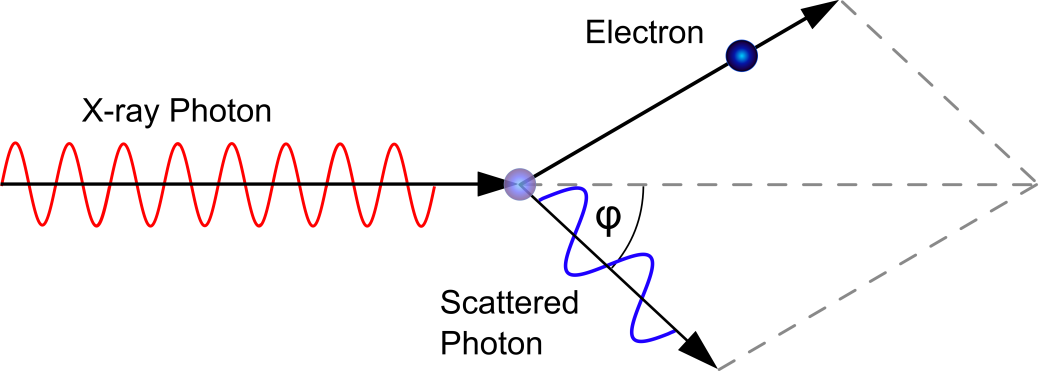 The Klein-Nishina Cross-Section
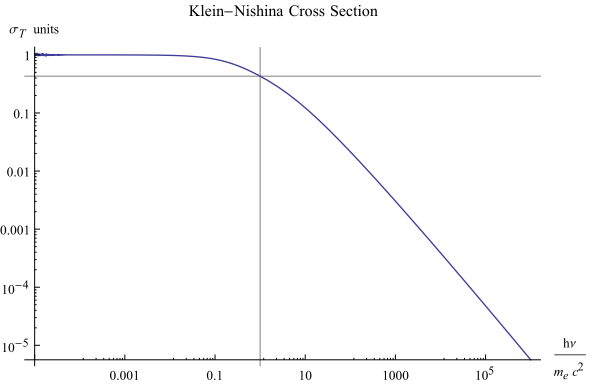 In this region, the cross-section essentially is the classical one since photons have low energy.
The cross-section is very small, other forms of opacity dominate,
Compton Scattering region.

On the other hand, if the electrons are very energetic, inverse Compton can also happen.
Absorption processes (Ch9.3.6.2)
Free-Free Absorption – an Introduction
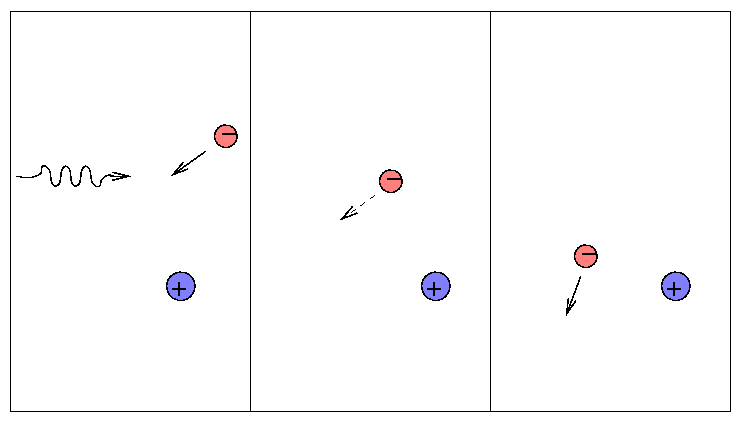 If a photon and an unbound electron collide near a positively charged ion, it is possible for the photon to be absorbed, rather than simply scattered. This process is called free–free absorption. The electron’s kinetic energy increases, and, when it eventually collides with another electron or ion, that extra energy will heat the plasma.
Only much later may the inverse process (Bremsstrahlung emission), Section 9.4.1, or some other process, emit a photon again and convert that absorbed energy back into radiation. Photo-absorption and photo-emission, therefore, are treated as separate heating and cooling processes, rather than two parts of a single scattering.
Bound-Free Absorption – an Introduction
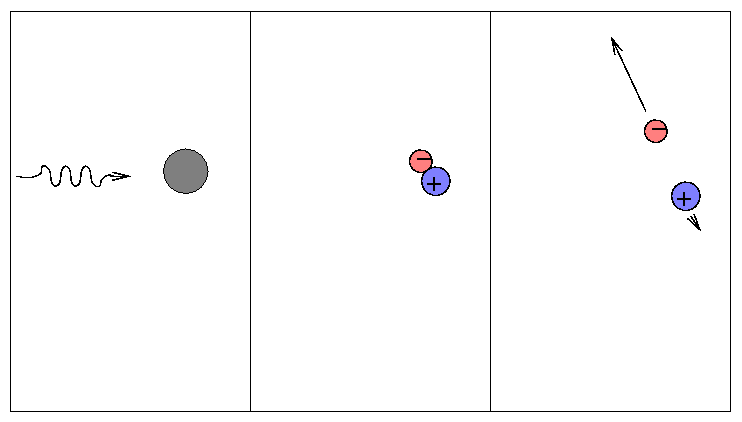 A similar effect occurs if the electron is bound to a nucleus, but the incoming photon has enough energy to eject the electron from that nucleus and ionize it. The photon again is absorbed in the event, so this process is called bound–free absorption.
The inverse process, recombination emission, also occurs separately from bound–free absorption, and need not involve the electron and ion that participated in the original ionization.
The opacities
Because free-free and bound-free are very important in stellar structure, their Rosseland means have been worked out and well known.
Mainly dominated by H, and He
Mainly dominated by heavy elements
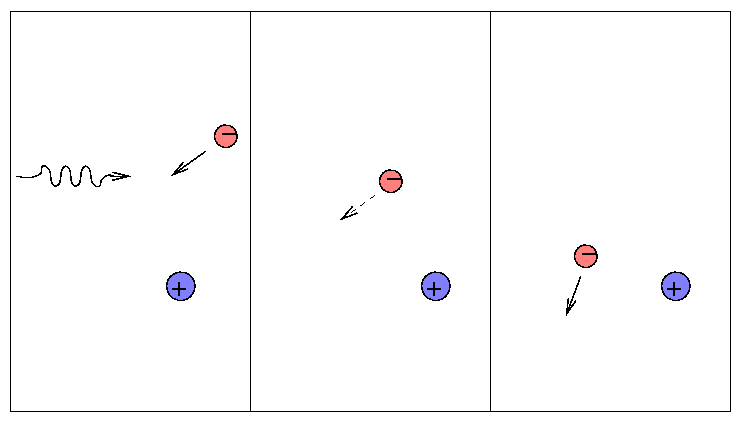 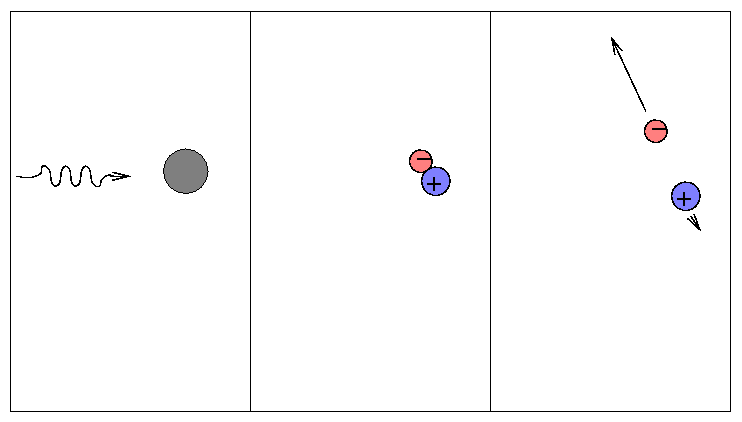 Total Opacity
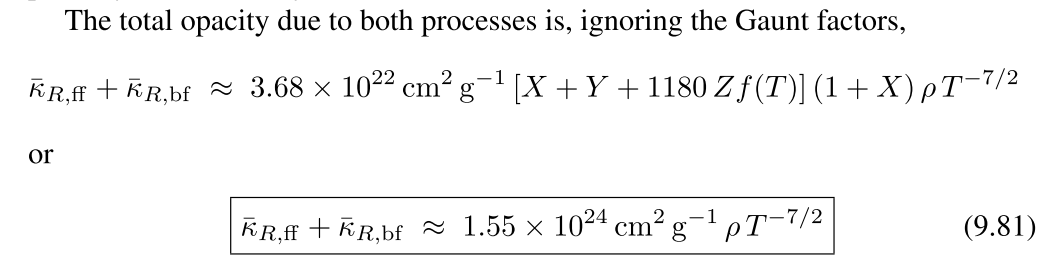 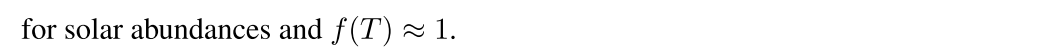 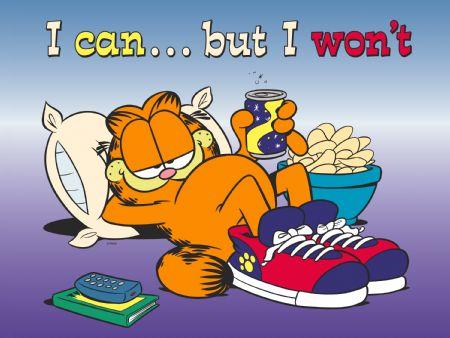 Again, I am too lazy to type these equations…
Radiative Heat Transport v.s. Thermal Conduction (Ch9.3.7)
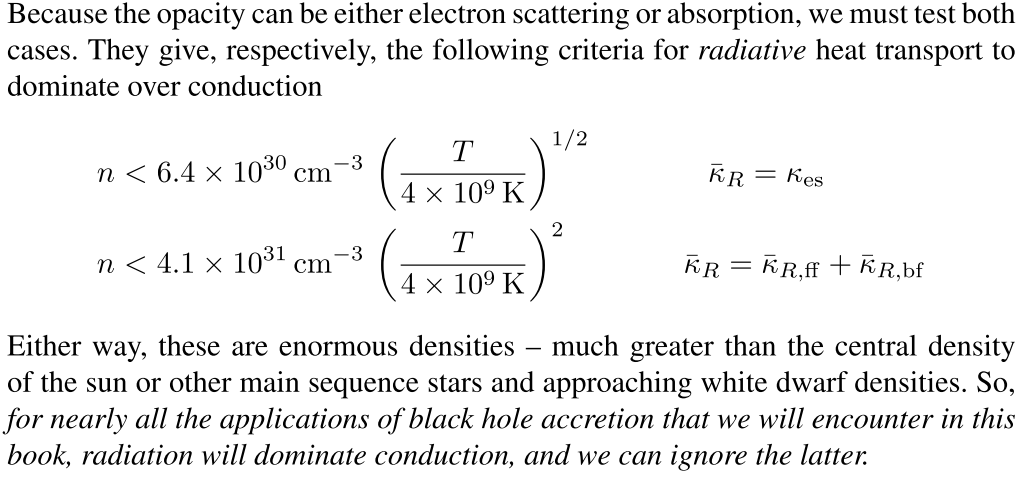 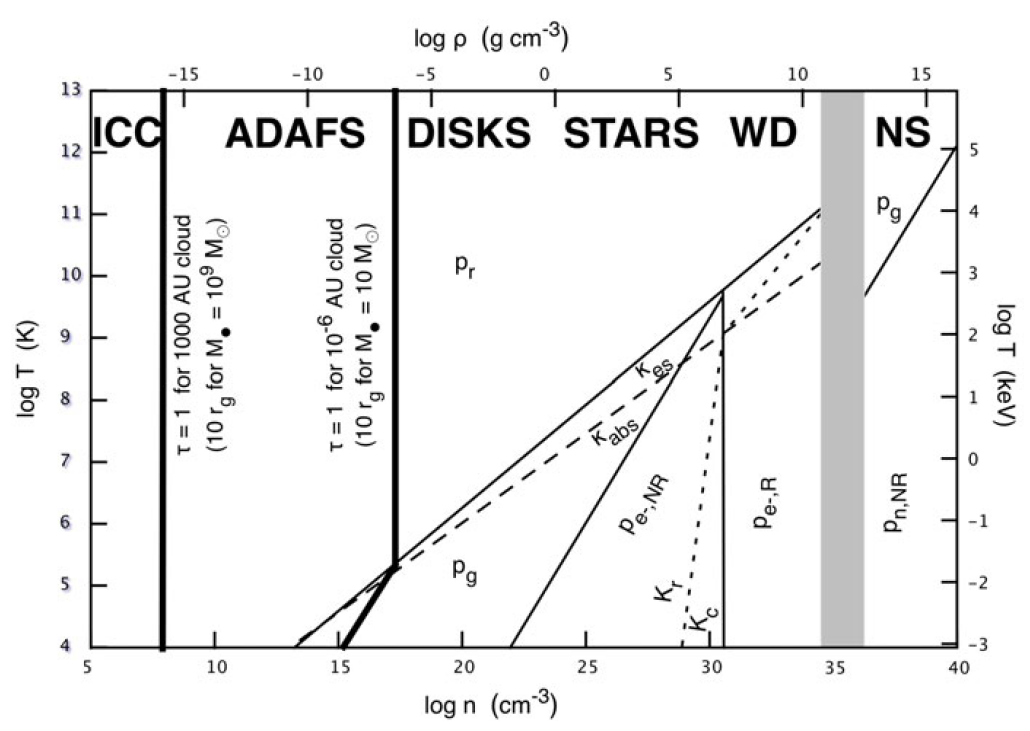 Radiative heat transport dominated
Thermal Conduction Dominated